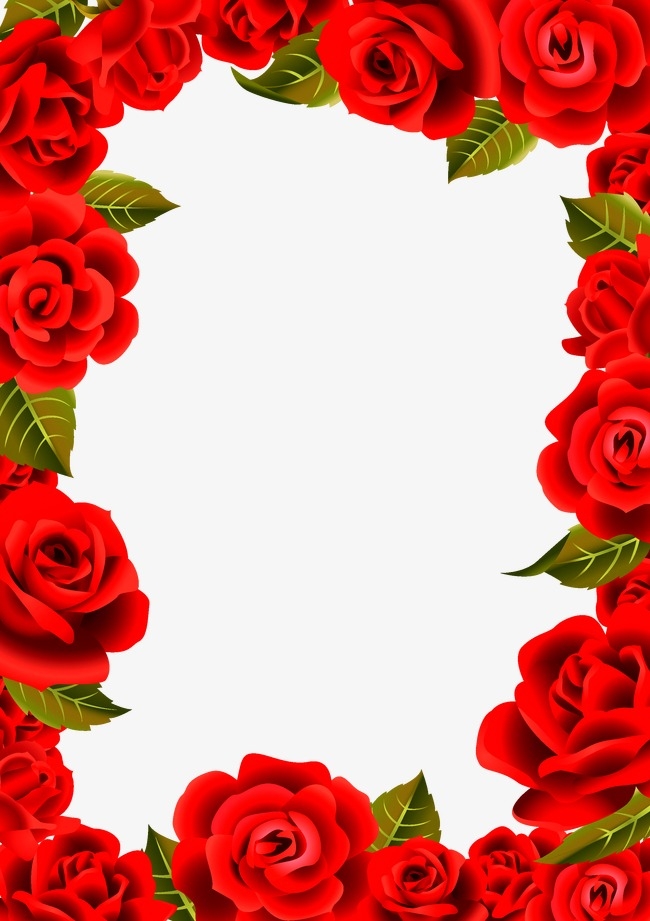 স্বাগতম
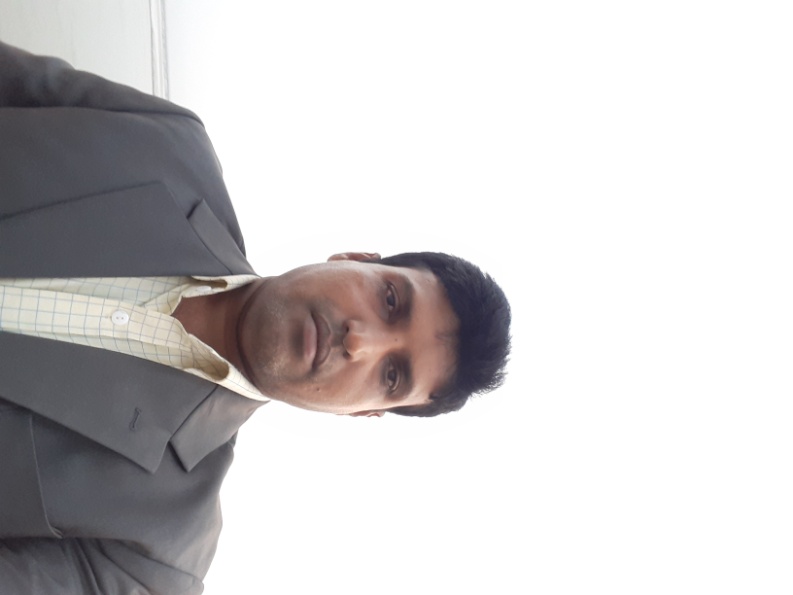 শিক্ষক পরিচিতি
মোঃ বাবুল আকতার 
                       অধ্যক্ষ 
পুলিশ লাইনস স্কুল এন্ড কলেজ,পাবনা
পাঠ পরিচিতি
শ্রেণি       :   নবম
  বিষয়       :  গণিত
  পাঠ         :   জ্যামিতি
  পাঠ্যাংশ   :   বৃত্তের ছেদক ও স্পর্শক
P
Q
A
১ । ABC  বৃত্তে  PQ  কে, কি  বলা  হয় ?


২ । ABC বৃত্তে  ST  কে,  কি বলা হয় ?
T
C
S
B
পাঠ শিরোনাম
বৃত্তের ছেদক ও স্পর্শক এর মধ্যে  সম্পর্ক নির্ণয় ।
শিখনফল
১ ।  বৃত্তের যে কোনো বিন্দুতে অঙ্কিত স্পর্শক স্পর্শকবিন্দুগামী
       ব্যাসার্ধের   ওপর লম্ব, তা প্রমাণ করতে পারবে ।
২ । বৃত্তের বহিঃস্থ কোনো বিন্দু থেকে বৃত্তে দুইটি স্পর্শক টানলে, ঐ বিন্দু
      থেক  স্পর্শ বিন্দুদ্বয়ের দূরত্ব সমান, তা প্রমাণ করতে পারবে  ।
৩ । দুইটি বৃত্ত পরস্পরকে বহিঃস্পর্শ করলে, তাদের কেন্দ্রদ্বয় ও স্পর্শ বিন্দু সমরেখ হবে, তা প্রমাণ করতে পারবে ।
প্রমাণ কর যে, বৃত্তের যেকোনো বিন্দুতে অঙ্কিত স্পর্শক স্পর্শকবিন্দুগামী ব্যাসার্ধের ওপর লম্ব ।
বিশেষ নির্বচনঃ মনে করি, O কেন্দ্রবিশিষ্ট একটি বৃত্তের ওপরস্থ P বিন্দুতে  PT একটি স্পর্শক এবং OP স্পর্শ বিন্দুগামী ব্যাসার্ধ । প্রমাণ করতে হবে যে, PT ꓕ OP .
O
A
T
অঙ্কনঃ PT স্পর্শকের ওপর যেকোনো একটি বিন্দু  Q  নিই এবং O, Q  যোগ করি ।
P
Q
প্রমাণঃ  যেহেতু বৃত্তের  P  বিন্দুতে  PT একটি স্পর্শক , সুতরাং ঐ P বিন্দু ব্যতীত PT এর ওপরস্থ অন্য সকল বিন্দু বৃত্তের বাইরে থাকবে । সুতরাং Q  বিন্দুটি বৃত্তের বাইরে অবস্থিত ।
 OQ  বৃত্তের ব্যাসার্ধ OP এর চেয়ে বড়, অর্থাৎ OQ > OP এবং তা স্পর্শ বিন্দু P ব্যতীত PT এর ওপরস্থ Q বিন্দুর সকল অবস্থানের জন্য সত্য ।  
 কেন্দ্র O থেকে PT স্পর্শকের ওপর OP হল ক্ষুদ্রতম দূরত্ব । 
  সুতরাং  PT ꓕ  OP .
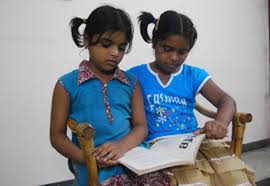 জোড়ায় কাজ
প্রমাণ কর যে, দুইটি বৃত্ত পরস্পর বহিঃস্পর্শ করলে , তাদের
  কেন্দ্রদ্বয় ও স্পর্শবিন্দু সমরেখ ।
সাধারণ নির্বচনঃ প্রমাণ কর যে, দুইটি বৃত্ত পরস্পর বহিঃস্পর্শ করলে , তাদের কেন্দ্রদ্বয় ও স্পর্শবিন্দু সমরেখ ।
P
বিশেষ নির্বচনঃ মনে করি, A এবং B কেন্দ্রবিশিষ্ট দুইটি বৃত্ত পরস্পর O বিন্দুতে বহিঃস্পর্শ করে । প্রমাণ করতে হবে যে, A, O এবং B বিন্দু তিনটি সমরেখ ।
O
A
B
অঙ্কনঃ যেহেতু বৃত্তদ্বয় পরস্পর O বিন্দুতে স্পর্শ করেছে , সুতরাং O বিন্দুতে তাদের একটি সাধারণ স্পর্শক থাকবে । এখন O বিন্দুতে সাধারণ স্পর্শক POQ অঙ্কন করি এবং O, A ও O, B  যোগ করি।
Q
প্রমাণঃ A কেন্দ্রবিশিষ্ট  বৃত্তে OA  স্পর্শবিন্দুগামী ব্যাসার্ধ এবং POQ  স্পর্শক। 
 সুতরাং < POA = এক সমকোণ । তদ্রপ < POB  =  এক সমকোণ। 
  < POA † < POB = এক সমকোণ † এক সমকোণ =  দুই সমকোণ । 
 বা, AOB = দুই সমকোণ 
অর্থাৎ,   < AOB   একটি সরলকোণ।  A, O এবং B  বিন্দুত্রয় সমরেখ। [ প্রমাণিত ]
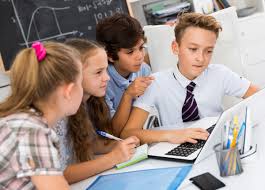 দলীয় কাজ
প্রমাণ কর যে, বৃত্তের বহিঃস্থ কোনো বিন্দু থেকে বৃত্তে দুইটি স্পর্শক টানলে, ঐ বিন্দু থেকে স্পর্শ বিন্দুদ্বয়ের দূরত্ব সমান।
সাধারণ নির্বচনঃ প্রমাণ কর যে, বৃত্তের বহিঃস্থ কোনো বিন্দু থেকে বৃত্তে দুইটি স্পর্শক টানলে, ঐ বিন্দু থেকে স্পর্শ বিন্দুদ্বয়ের দূরত্ব সমান।
B
মনে করি, O কেন্দ্রবিশিষ্ট  ABC বৃত্তের P একটি বহিঃস্থ বিন্দু এবং PA ও PB রশ্মিদ্বয় বৃত্তের A ও B  বিন্দুতে দুইটি স্পর্শক । প্রমাণ করতে হবে যে,  PA = PB
P
O
অঙ্কনঃ O, A;  O, B   এবং    O,P যোগ করি।
A
প্রমাণঃ  ( ১ ) যেহেতু  PA স্পর্শক এবং OA  স্পর্শবিন্দুগামী ব্যাসার্ধ, সেহেতু PA ꓕ OA
 [ স্পর্শক স্পর্শকবিন্দুগামী ব্যাসার্ধের ওপর লম্ব ]  
   <  PAO  =  এক সমকোণ । 
 অনুরুপে  < PBO   =   এক সমকোণ। 
      ∆ PAO এবং  ∆ PBO উভয়ই সমকোণী ত্রিভূজ । 
 ( ২ )  এখন, ∆  PAO   ও ∆  PBO   সমকোণী ত্রিভূজদ্বয়ে 
  অতিভূজ  PO   =   অতিভূজ  PO  
  এবং  OA  = OB   [ একই বৃত্তের ব্যাসার্ধ ] 
        ∆ PAO =  ∆ PBO  [ সমকোণী ত্রিভূজের অতিভূজ – বাহু সর্বসমতা ]
          PA  =  PB  [ প্রমাণিত ]
B
মূল্যায়ন
P
O
নিম্নলিখিত প্রশ্নগুলোর উত্তর দাও ?
A
১। PA  কে কি বলা হয় ?
  (ক)  ব্যাসার্ধ           (খ) স্পর্শক            (গ) লম্ব             (ঘ)  অতিভূজ
উত্তরঃ (খ) স্পর্শক
২। <POA  = ?
 (ক) < PAO      (খ)  ৯০ ডিগ্রী  ─ < APO  (গ)  ৯০ ডিগ্রী    (ঘ)   ৮০ ডিগ্রী
উত্তরঃ (খ)  ৯০ ডিগ্রী  ─ < APO
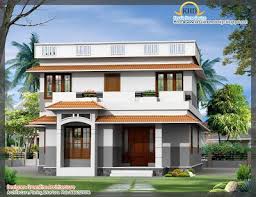 বাড়ির কাজ
প্রমাণ কর যে, দুইটি বৃত্ত এককেন্দ্রিক হলে এবং বৃহত্তর বৃত্তটির কোনো জ্যা ক্ষুদ্রতর বৃত্তটিকে স্পর্শ করলে উক্ত জ্যা স্পর্শবিন্দুতে সমদ্বিখণ্ডিত হয়।
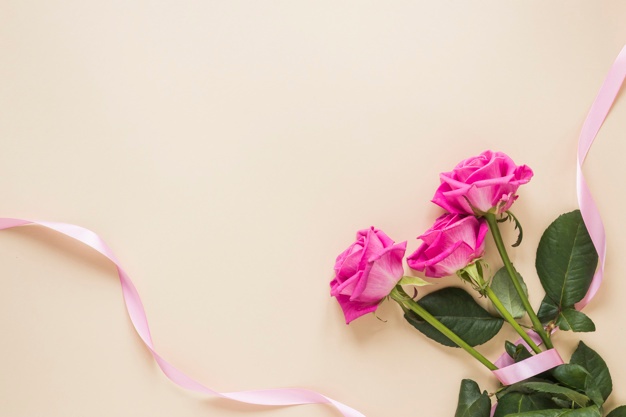 ধন্যবাদ